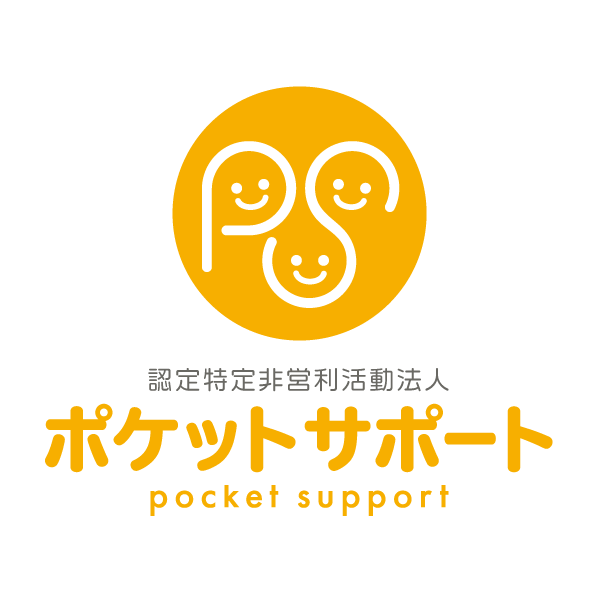 岡山大学オープンキャンパス卒業生の話
2021年8月9日
@岡山大学経済学部
認定NPO法人ポケットサポート代表理事三好祐也（みよしゆうや）
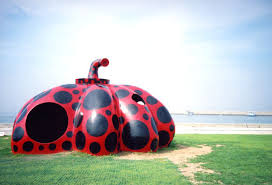 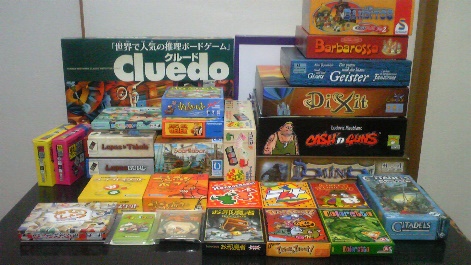 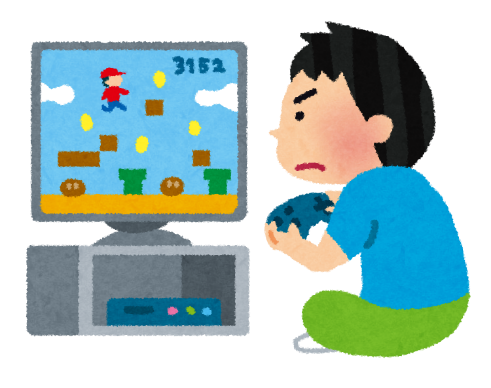 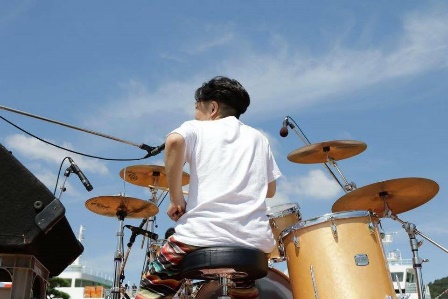 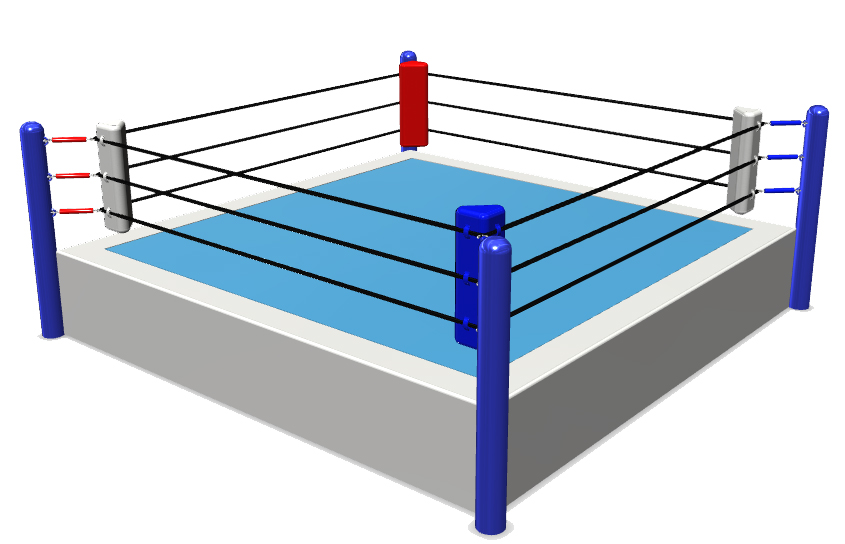 出身は直島・・活発な島の男の子！
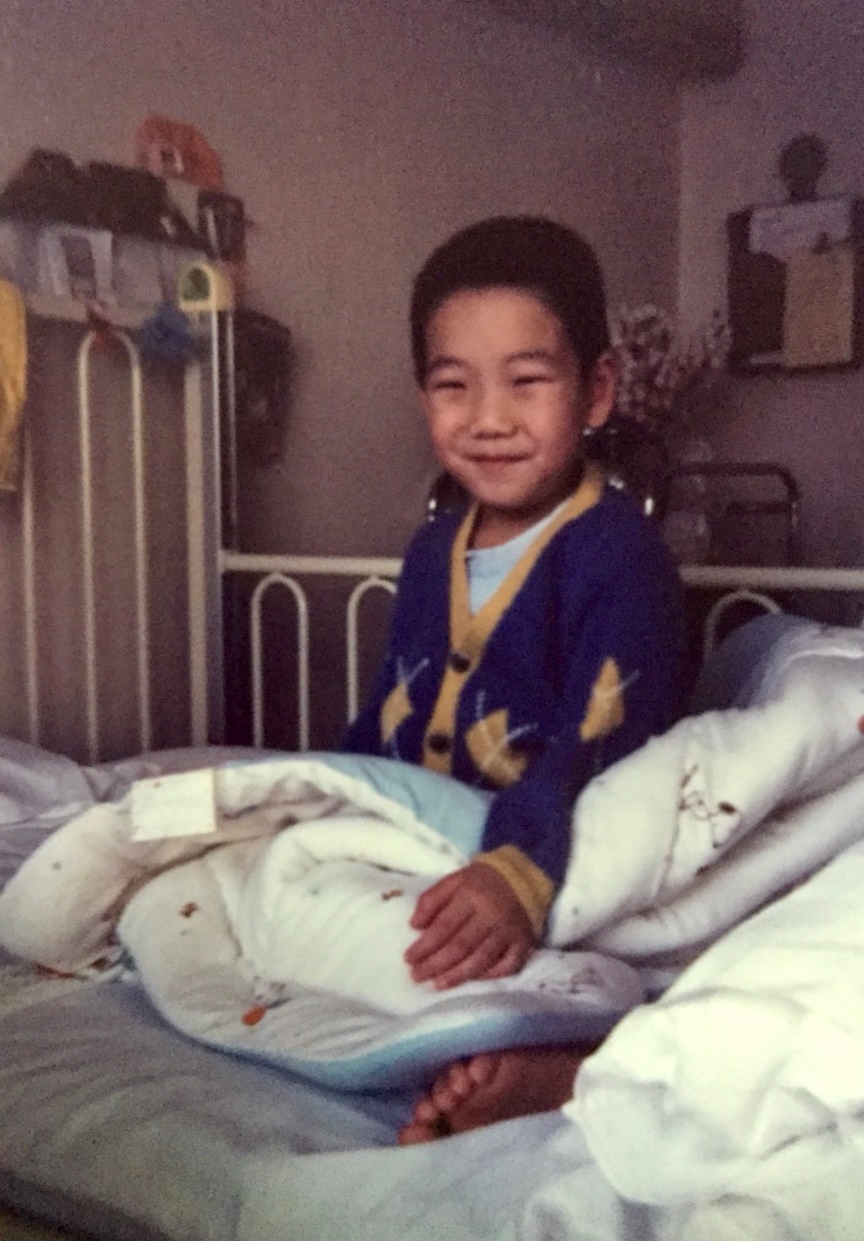 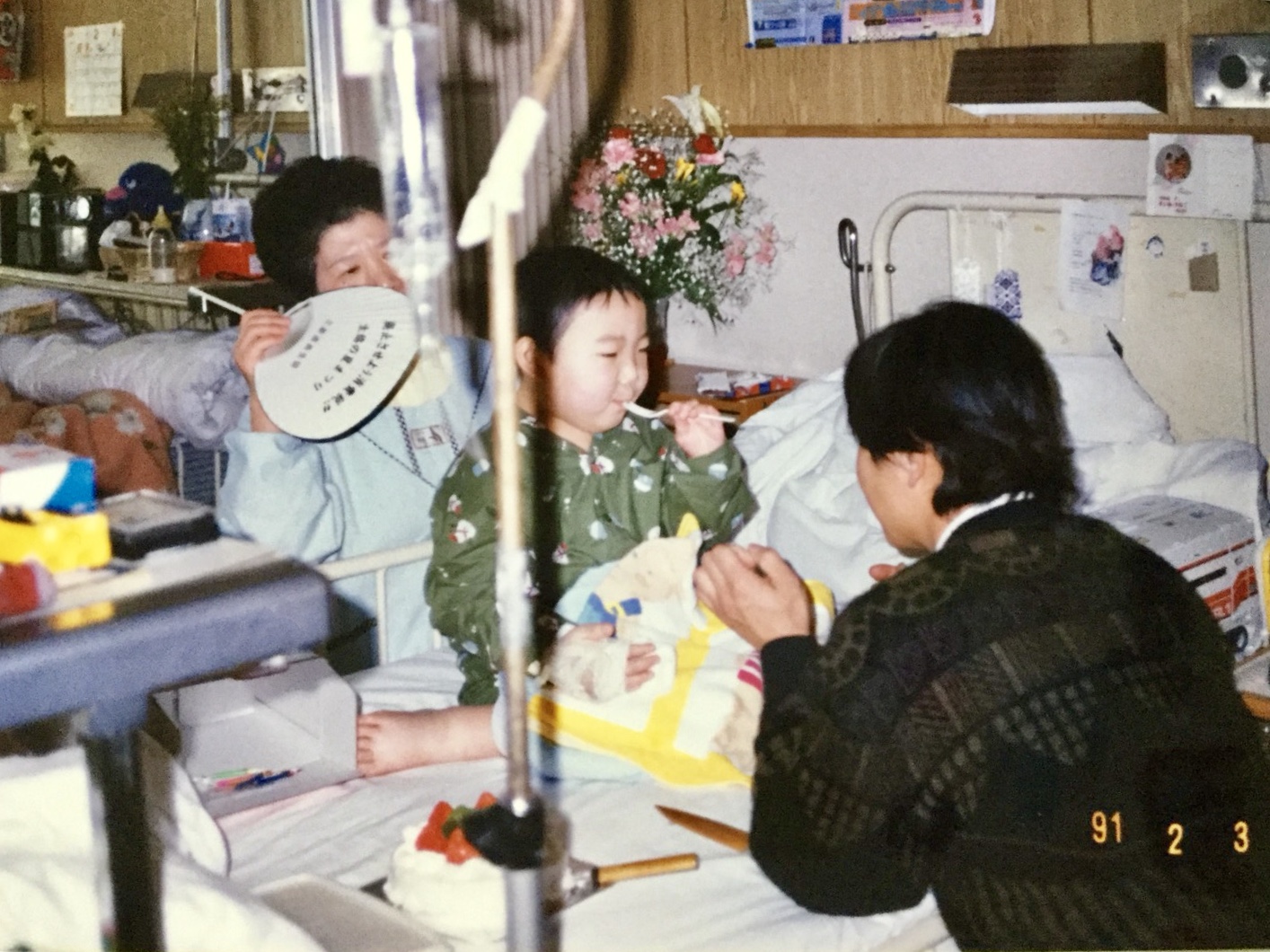 島を走り回っていた生活が一変！

「しんどいから、幼稚園行きたくない」




地元の病院から、岡山大学病院へ１０日で転院
「治療ができる病院へ移ります」
子どもが「重い病気」になると・・・
◆入院・・・自分の今いる環境が変わる
◆家庭・学校などの日常から切り離される
◆生活に制約（ルール）がいっぱい
◆治療・検査という、わけのわからない苦痛

自分の命が守られないかもしれない状況
実は病気によって脅かされるのは健康だけではない
「病気の自分」以外を見てくれる人たちとの出会い
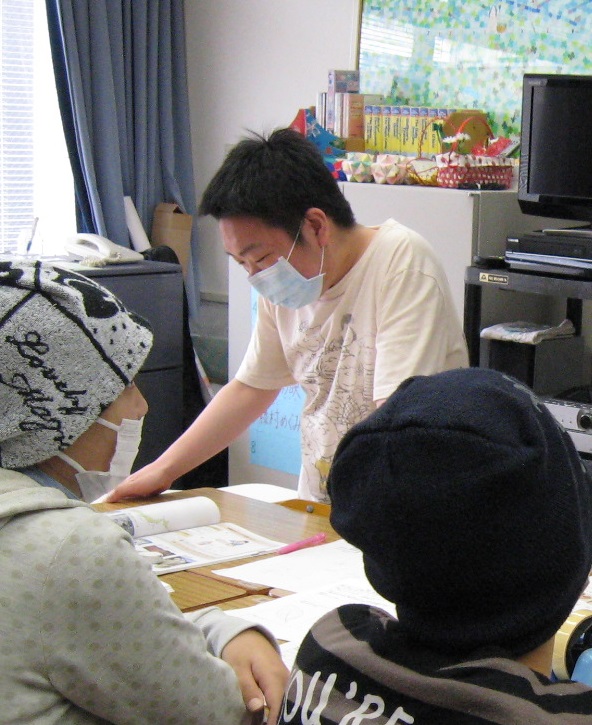 「自分の経験を活かしたい」　背中を押してくれた友人、先生
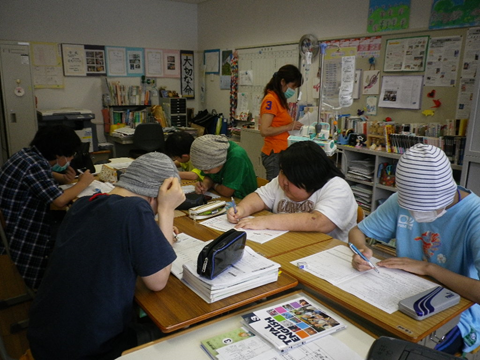 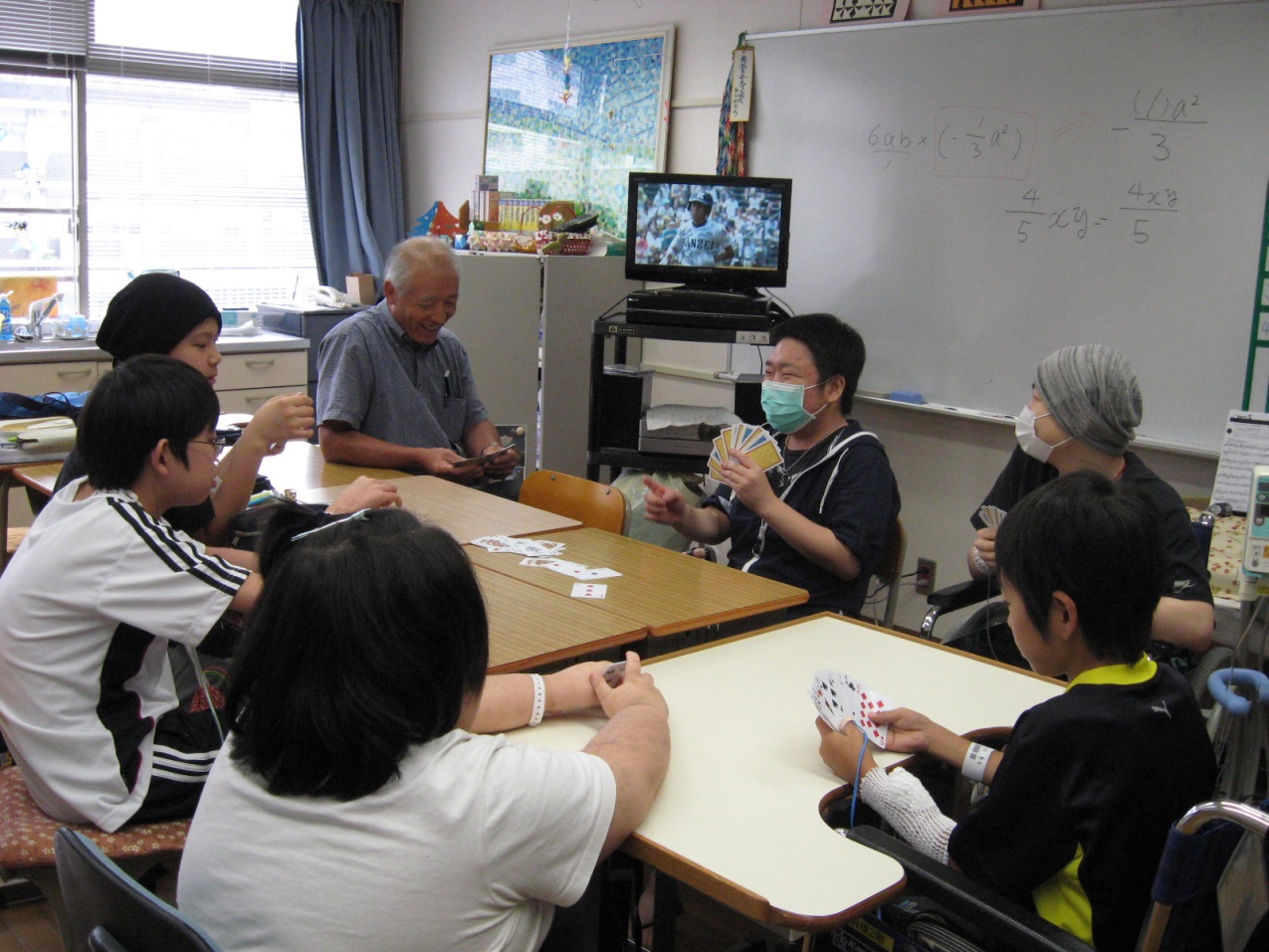 認定特定非営利活動法人ポケットサポート
病気を抱える子どもが、将来に希望を持ち　　　　自分らしく暮らせる社会をつくる
VISION
病気により長期入院や治療を頑張っている子どもたちも、
日々「勉強や、様々な体験をしたい」と考えています。

そんな「学習や体験、心の空白を埋めたい」という
願いが「ポケットサポート」に込められています。
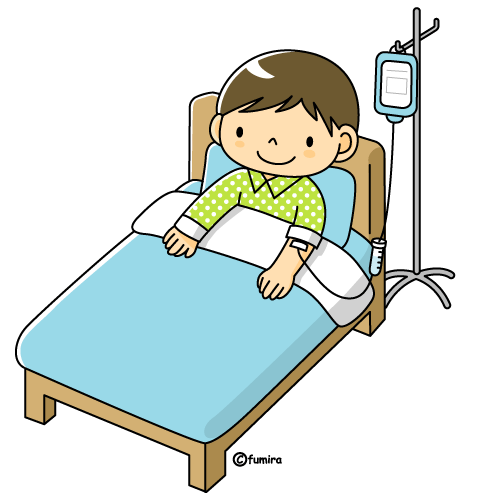 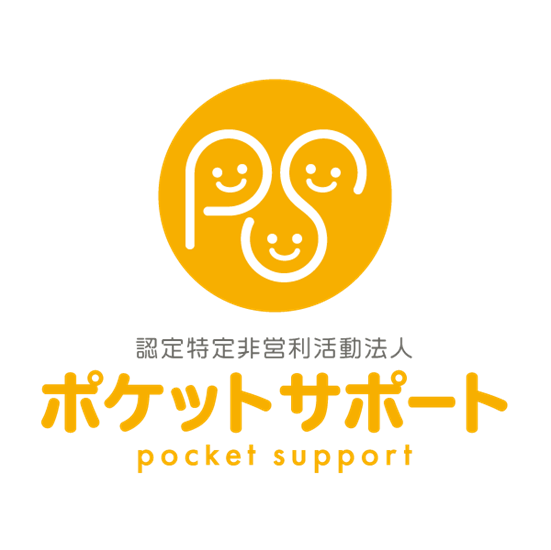 病気の子どもたちの現代の課題に立ち向かう
子どもが病気になると・・・
教育や体験の空白、身近なロールモデルの不在
格差や経験の損失による将来への不安
医療の進歩により救える命が増え
病気を抱えたまま、大人になっていく
全国で、病気やけがによる長期欠席の子どもは約4.6万人（岡山県でも1100人超）
※学校基本調査の長期欠席数より
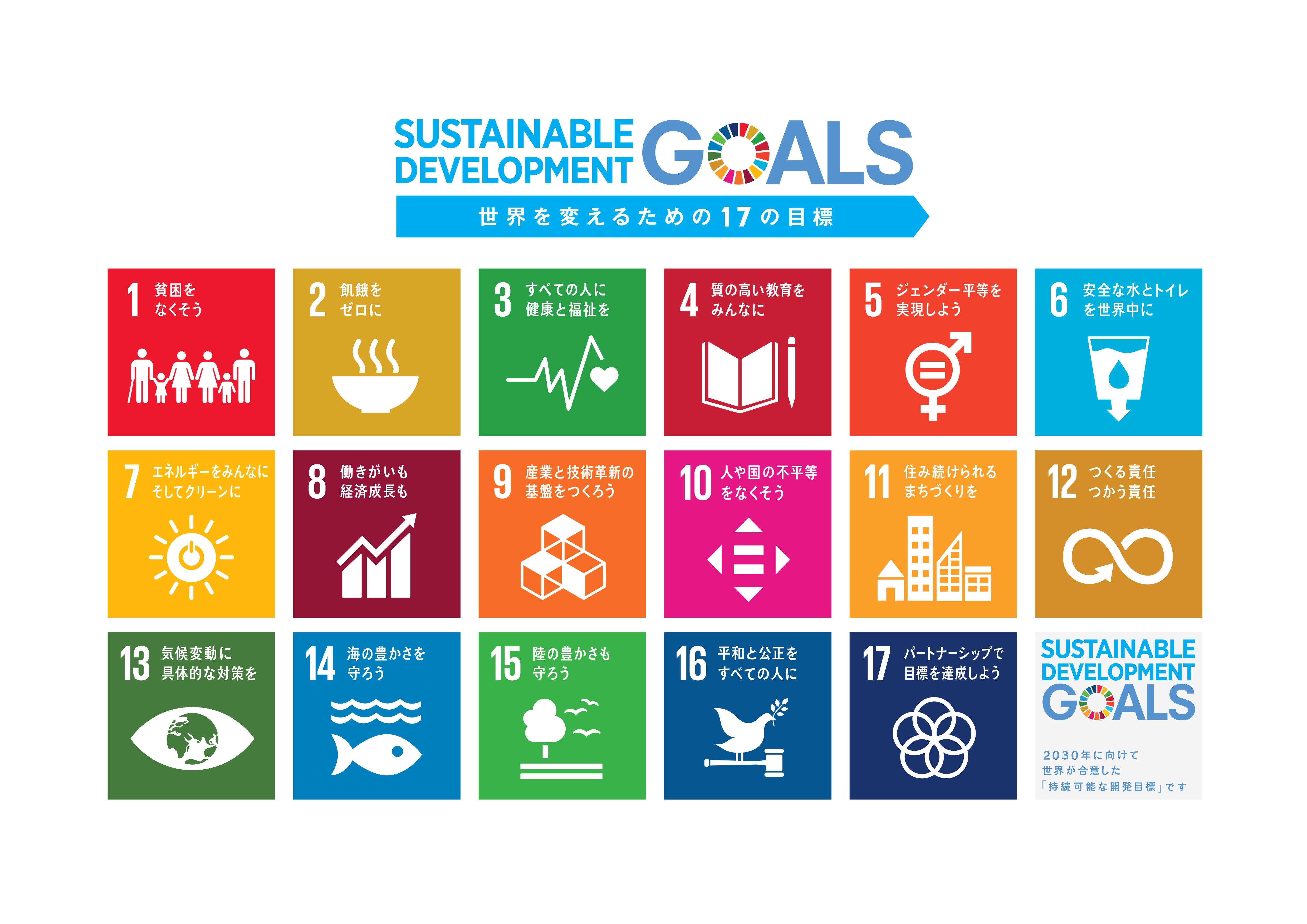 入院や療養を必要とする子どもたちを抱える家族は相対的に経済負担が大きくなる
病院や地元を行き来して過ごしている子どもたち
暮らしている地域で安心して暮らせる仕組みが必要
コロナ禍でも歩みを止めないオンライン支援・シンポジウムの実施
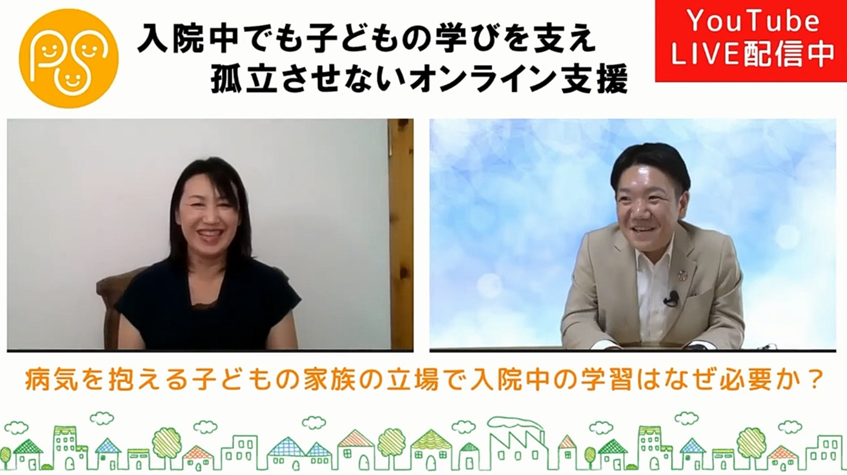 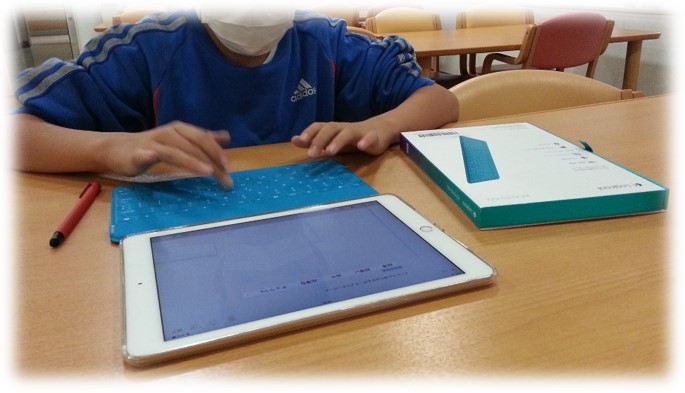 大学時代の出会いが今を作っています

岡大のキャンパスライフ目指してがんばってください！！